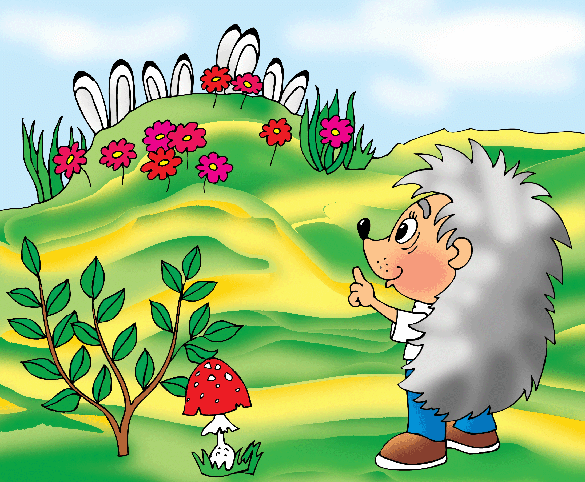 Занимательные  
        задачки
Выполнила: 
г.Москва ГБОУ   Школа 2097 
 Воспитатель: Молоткова И.Н.
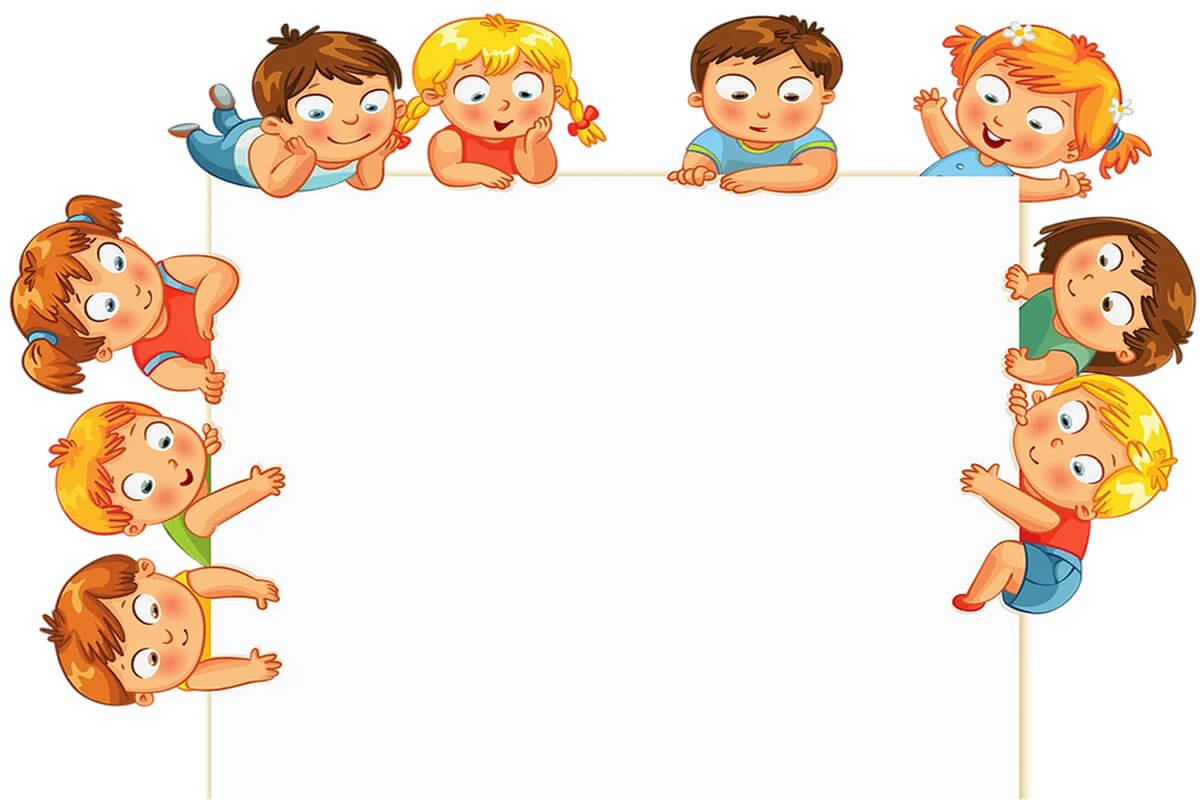 «Занимательные задачки» помогут ребенку закрепить навыки счета.
Научившись считать, ему легче будет познавать точные науки в школе. 
Эти задачки сопровождаются веселыми анимированными картинками и написаны в форме коротких стихотворений .
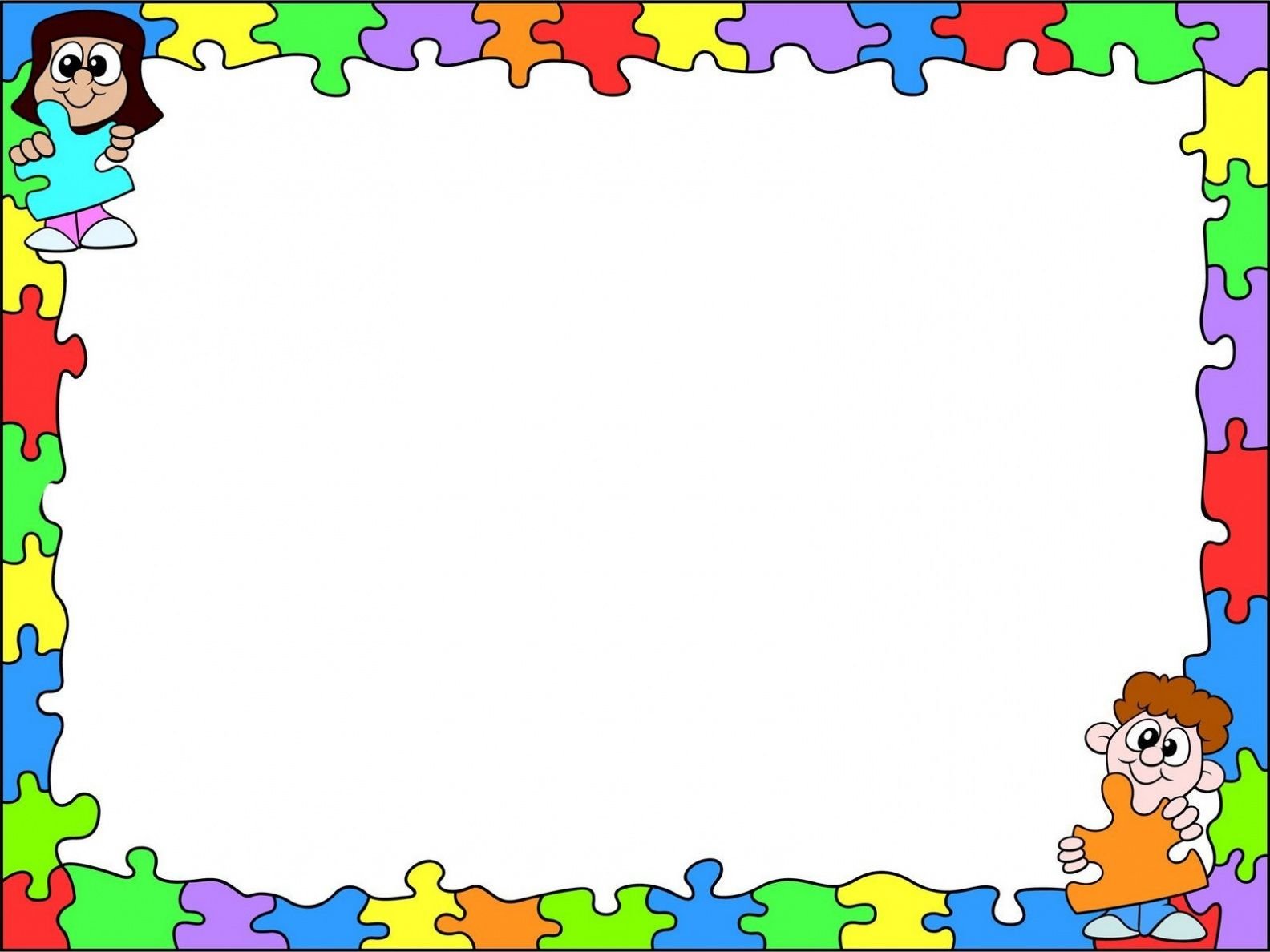 Сколько кошек на окошке ?
Сидит кошка на кошке,
Греет рыженький бочек.
Прибежали две, СМОТРИ….
Сколько кошек стало……?
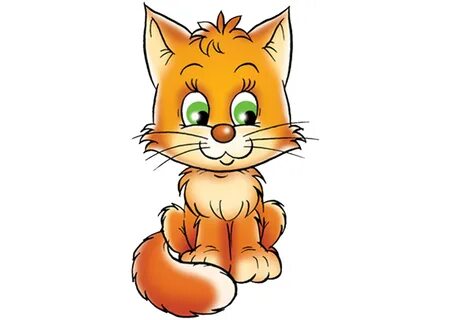 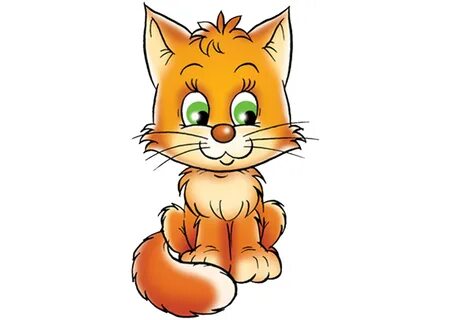 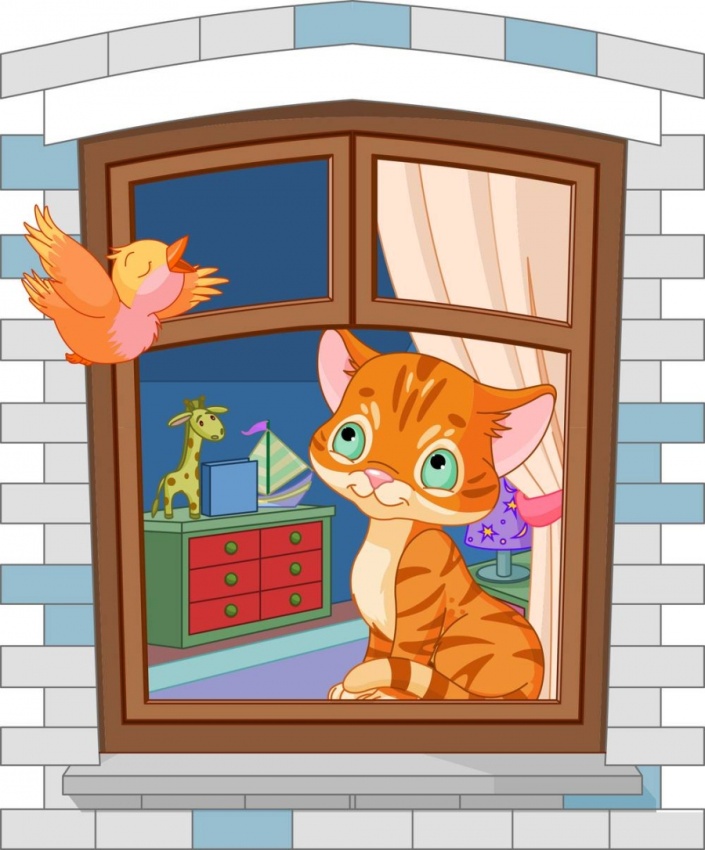 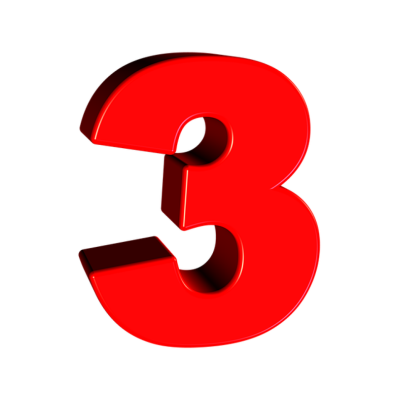 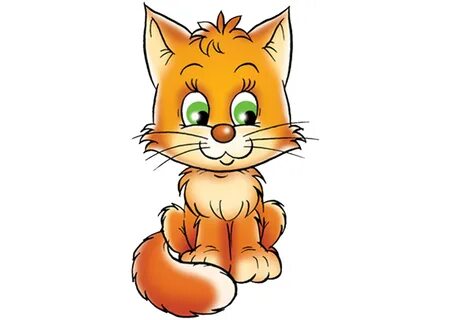 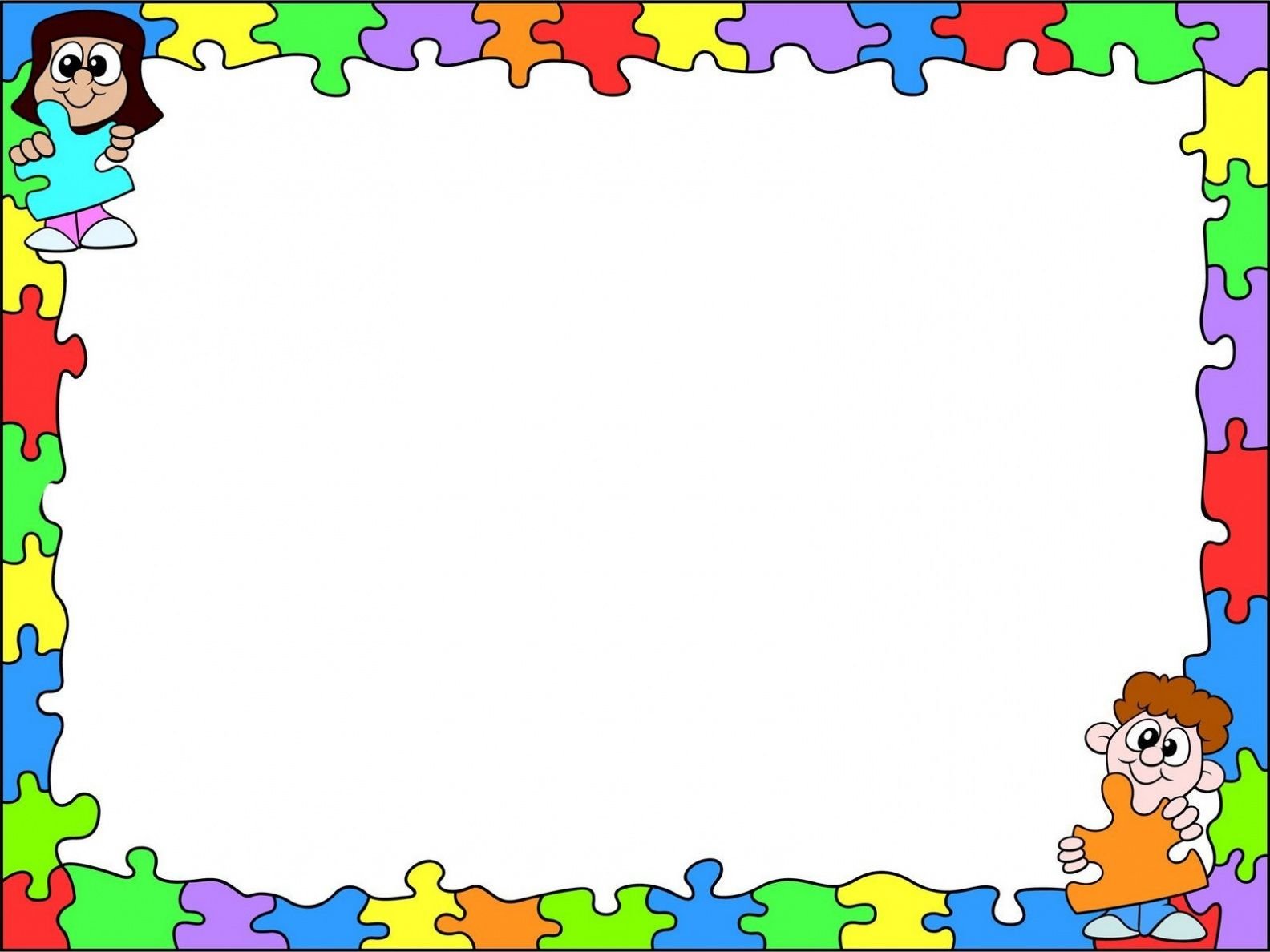 Сосчитай карандаши
Карандаш один у Саши,
Три карандаша у Даши.
Сколько же карандашей
У обоих малышей……..?
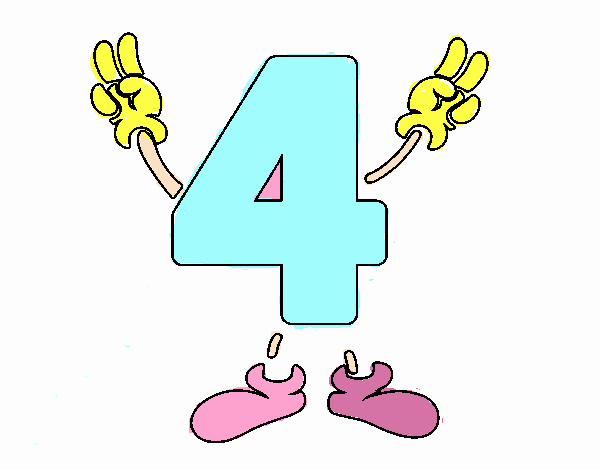 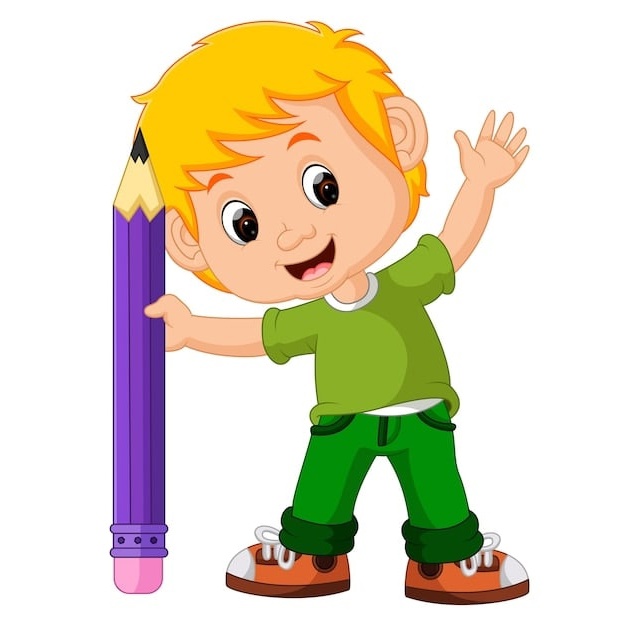 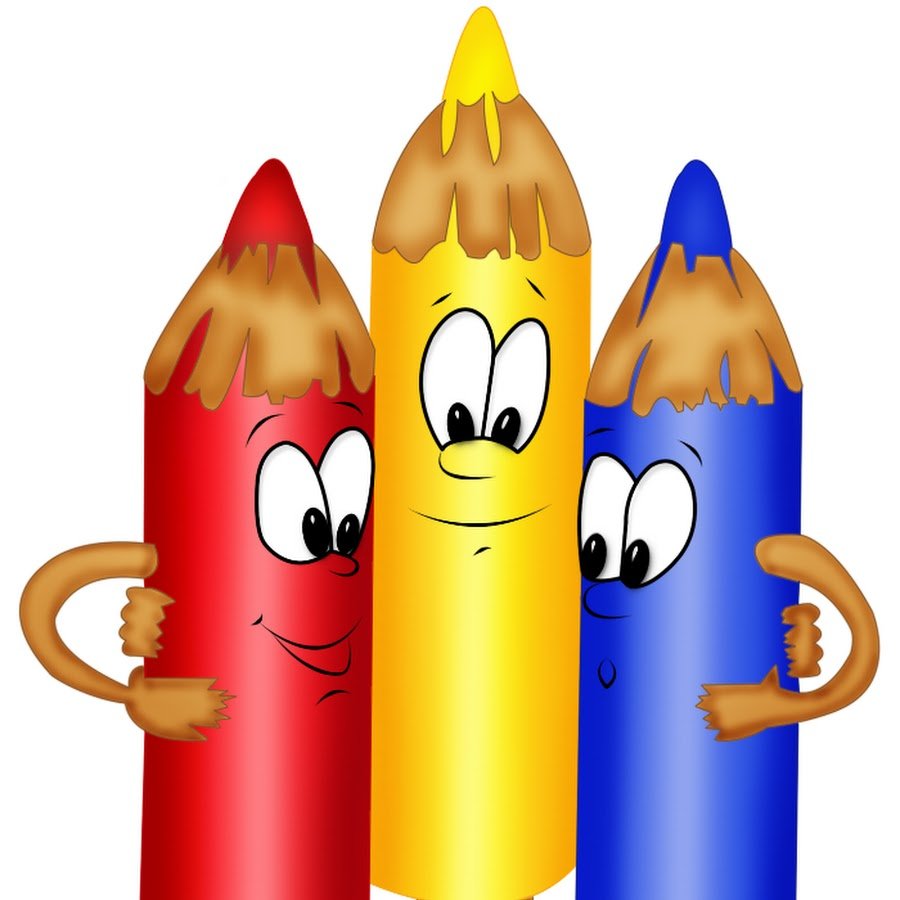 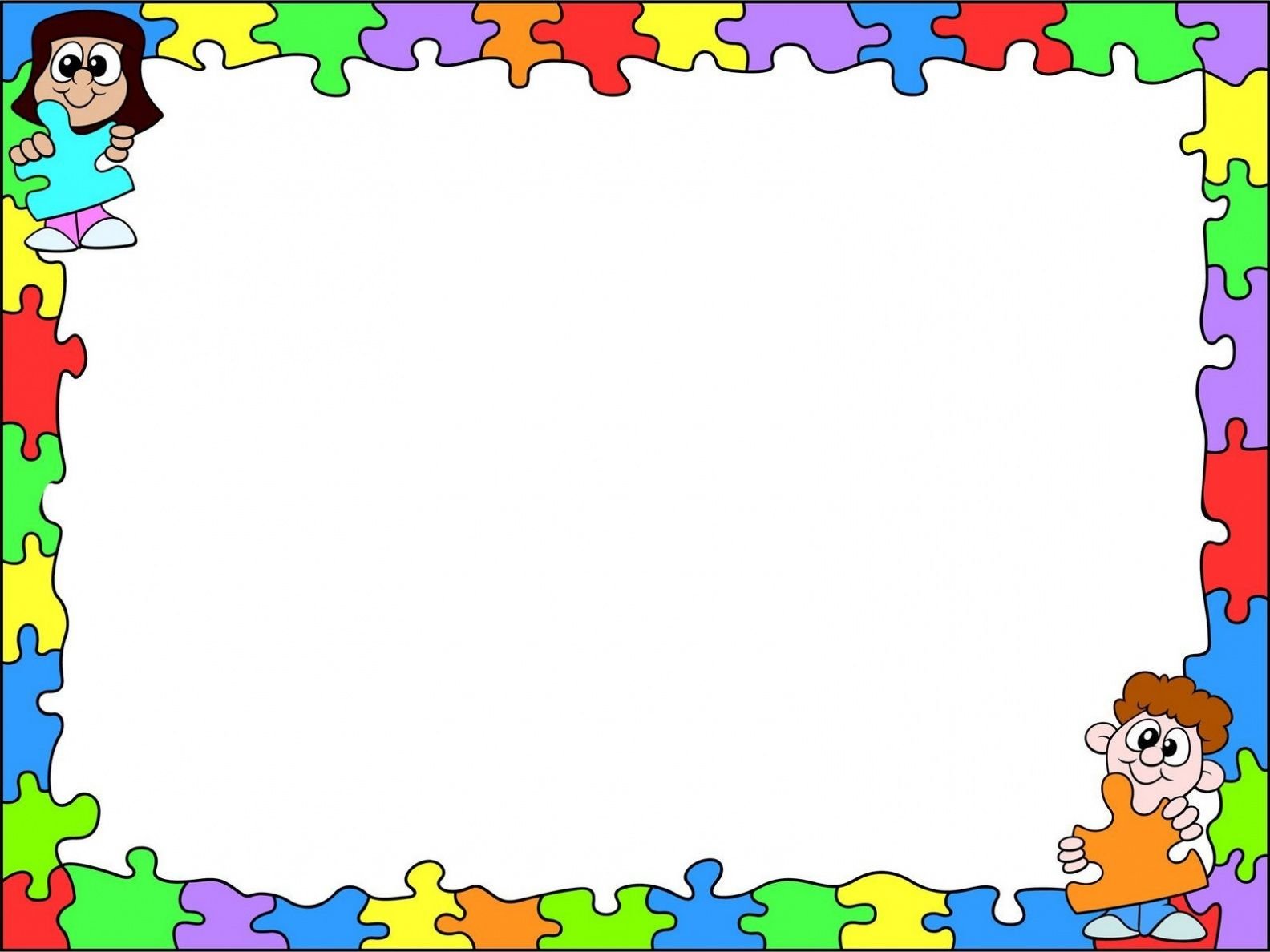 Сколько осталось ежат ?
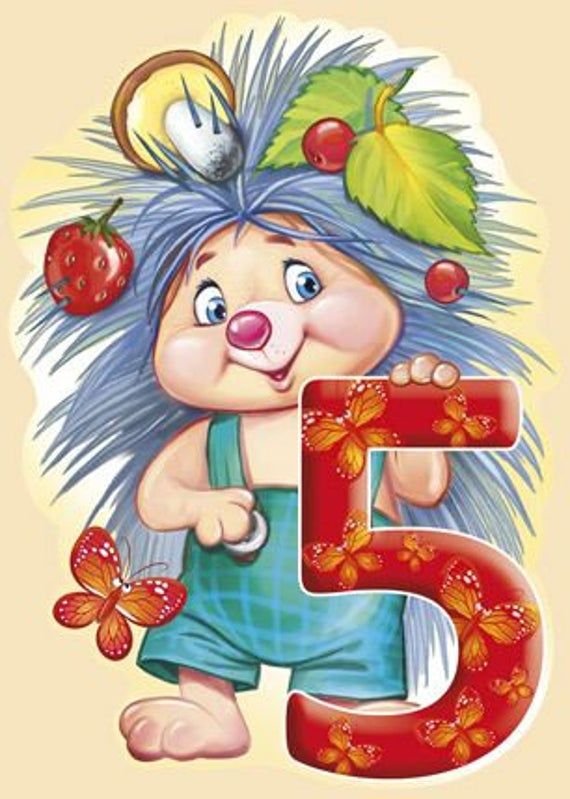 Шесть ежат возле норки лежат.
Один ушел спать
И ежат осталось…?
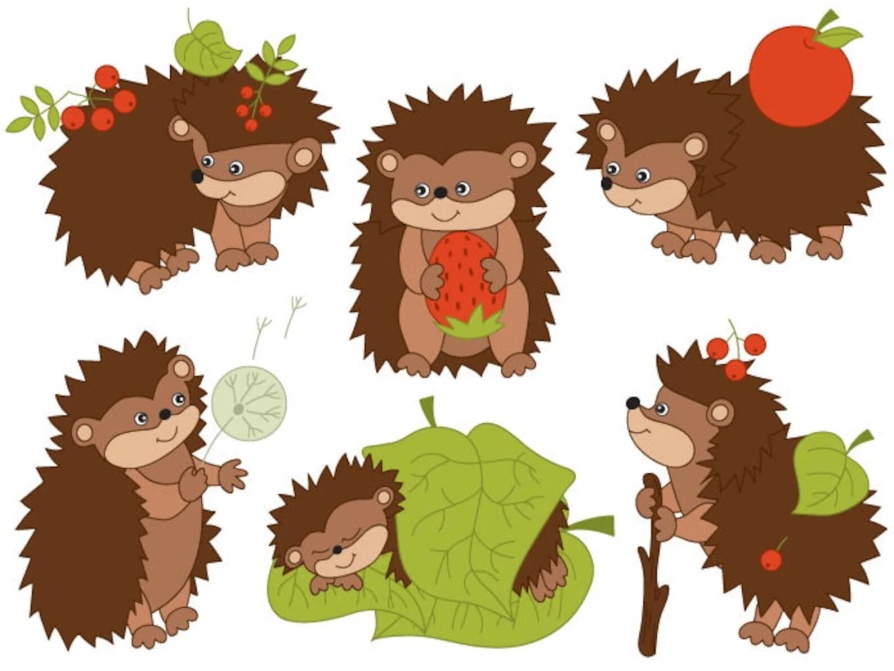 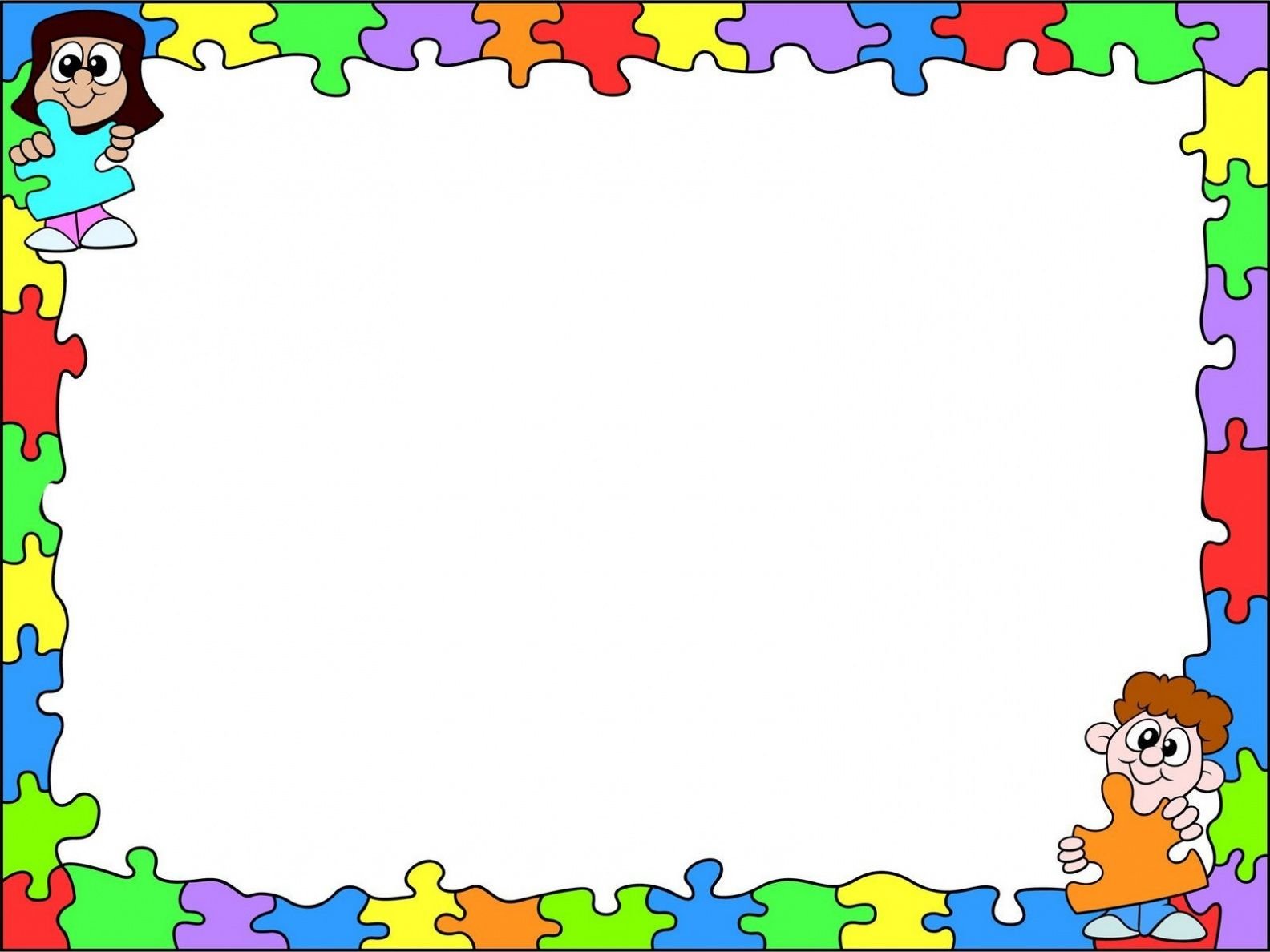 Сколько же цветов в букете ?
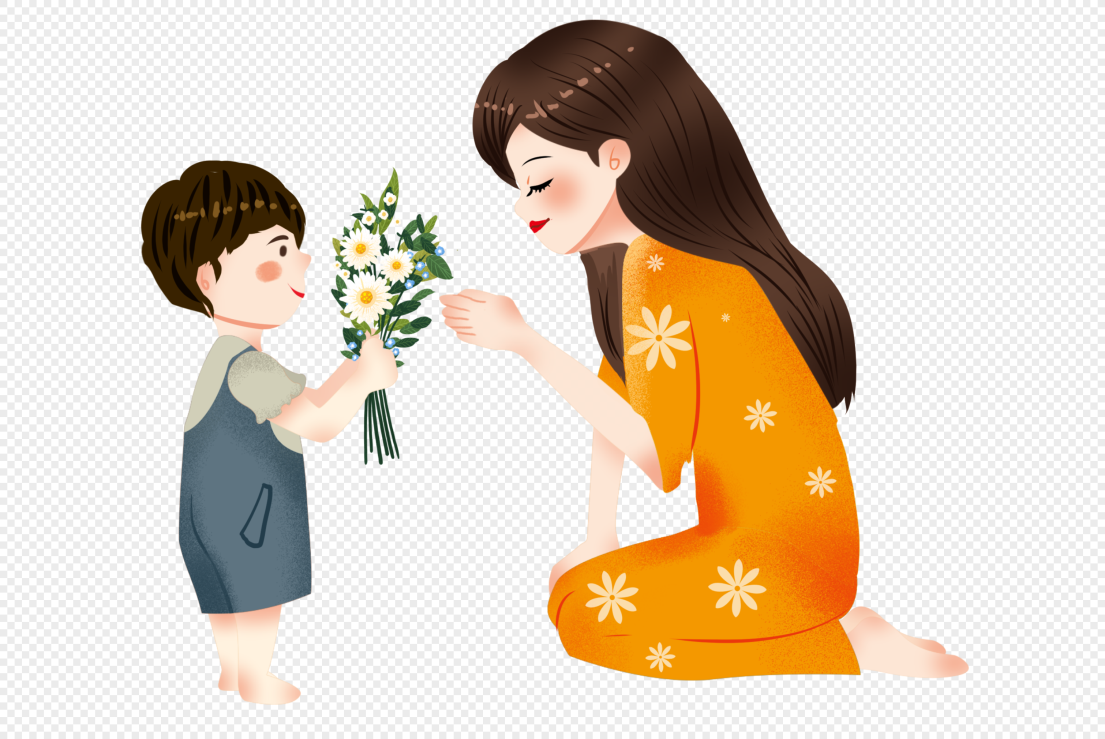 Три ромашки – желтоглазки
Два веселых василька
Подарили маме дети.
Сколько же цветов в букете?
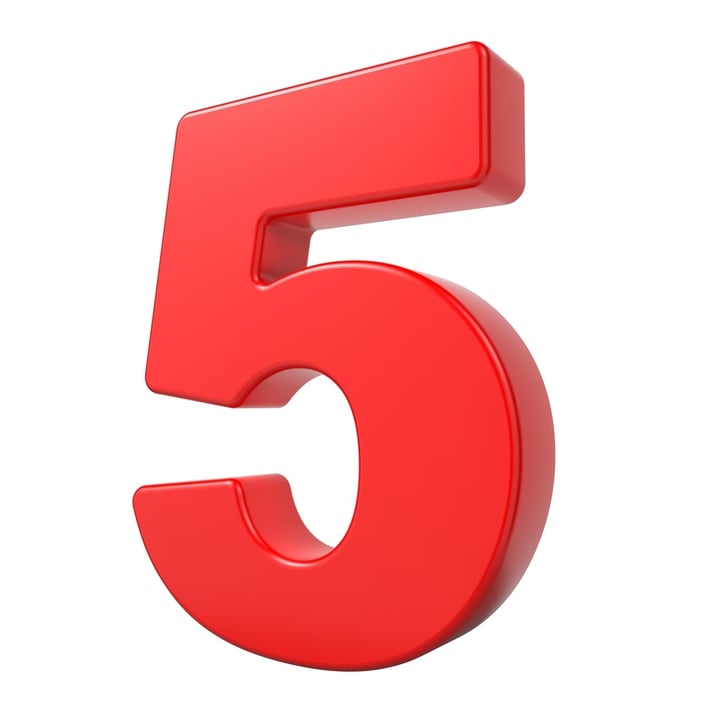 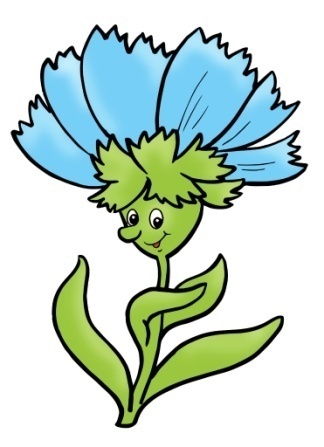 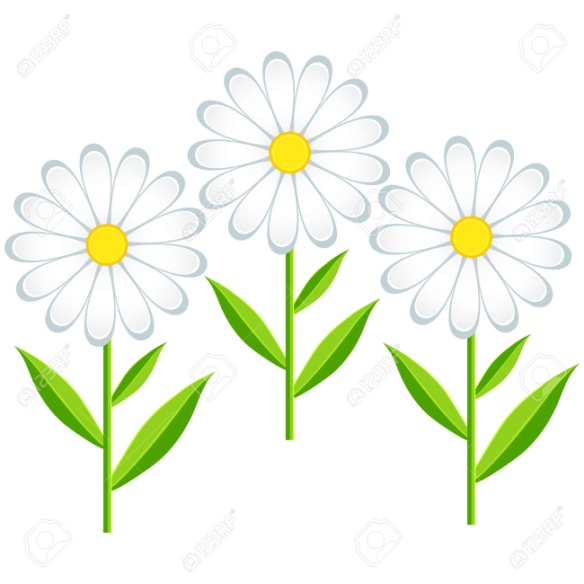 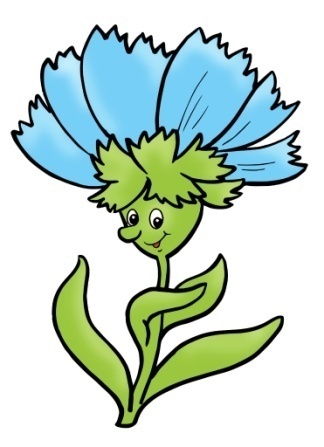 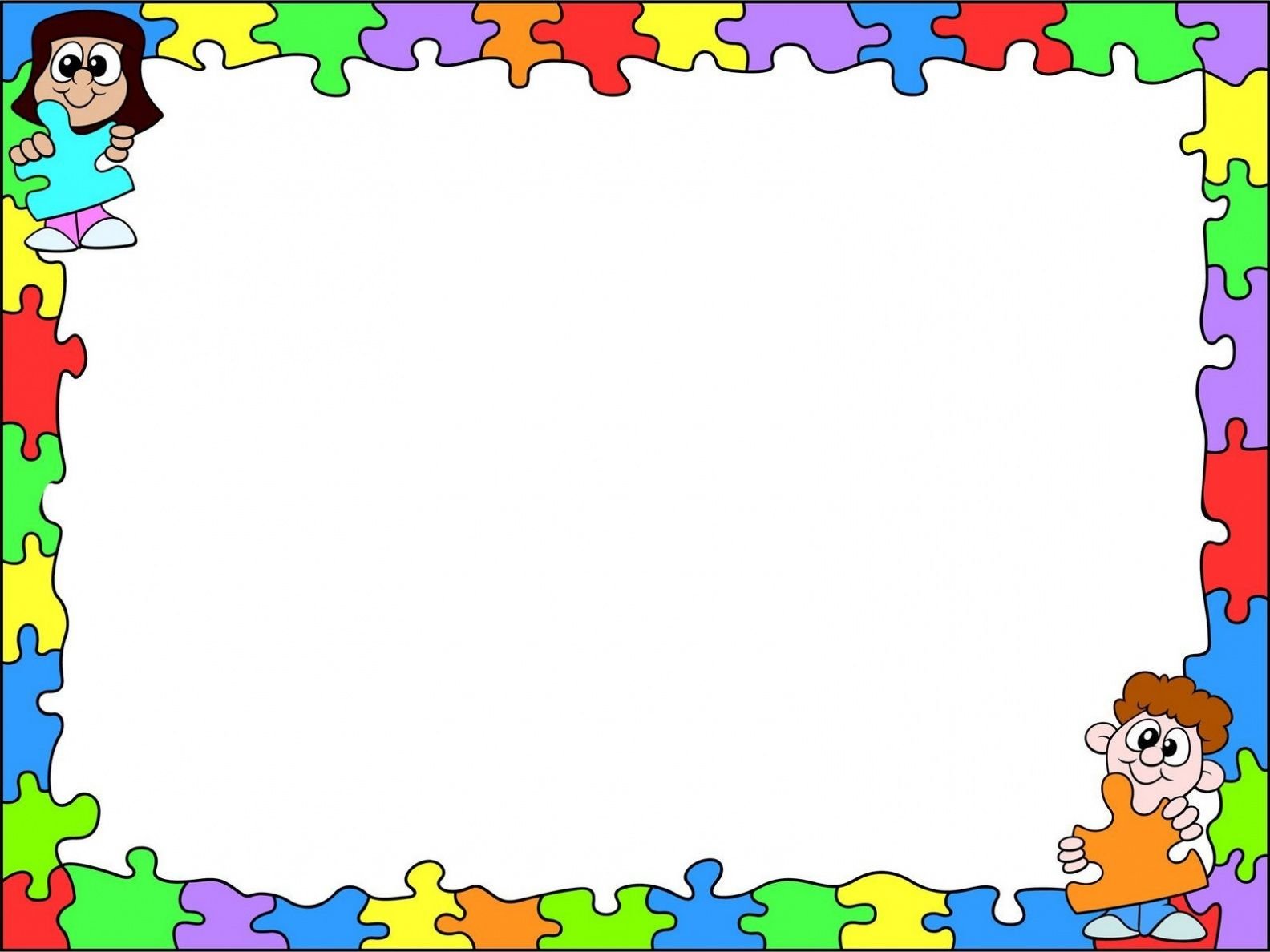 Сколько осталось помидоров ?
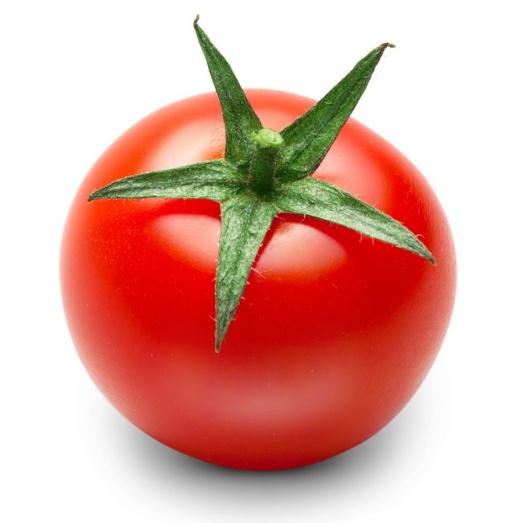 На кустике за забором
Висят пять красных помидоров
Потом четыре оторвалось….
Сколько на кусте осталось?
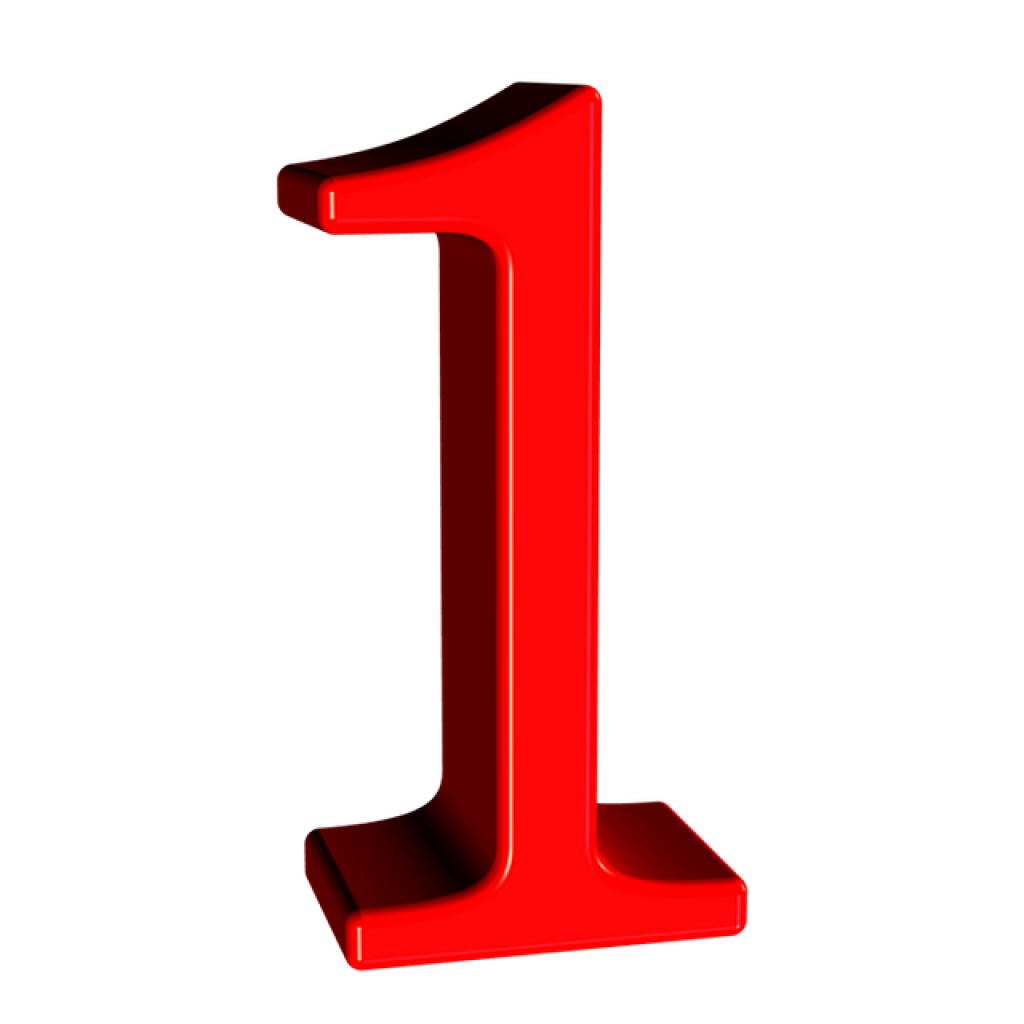 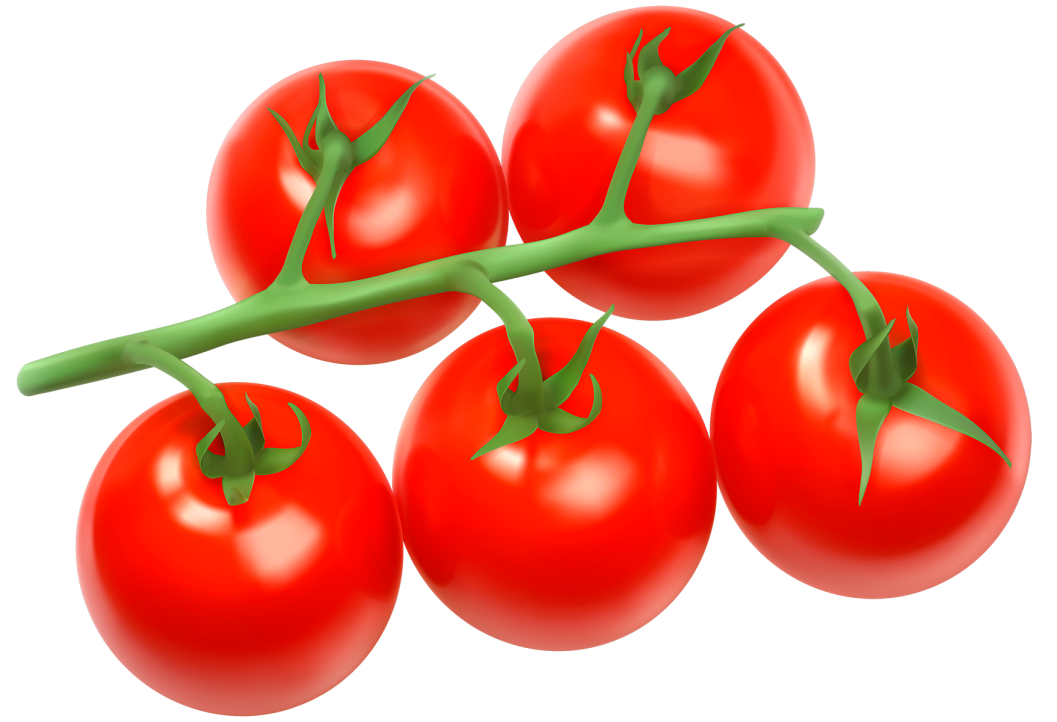 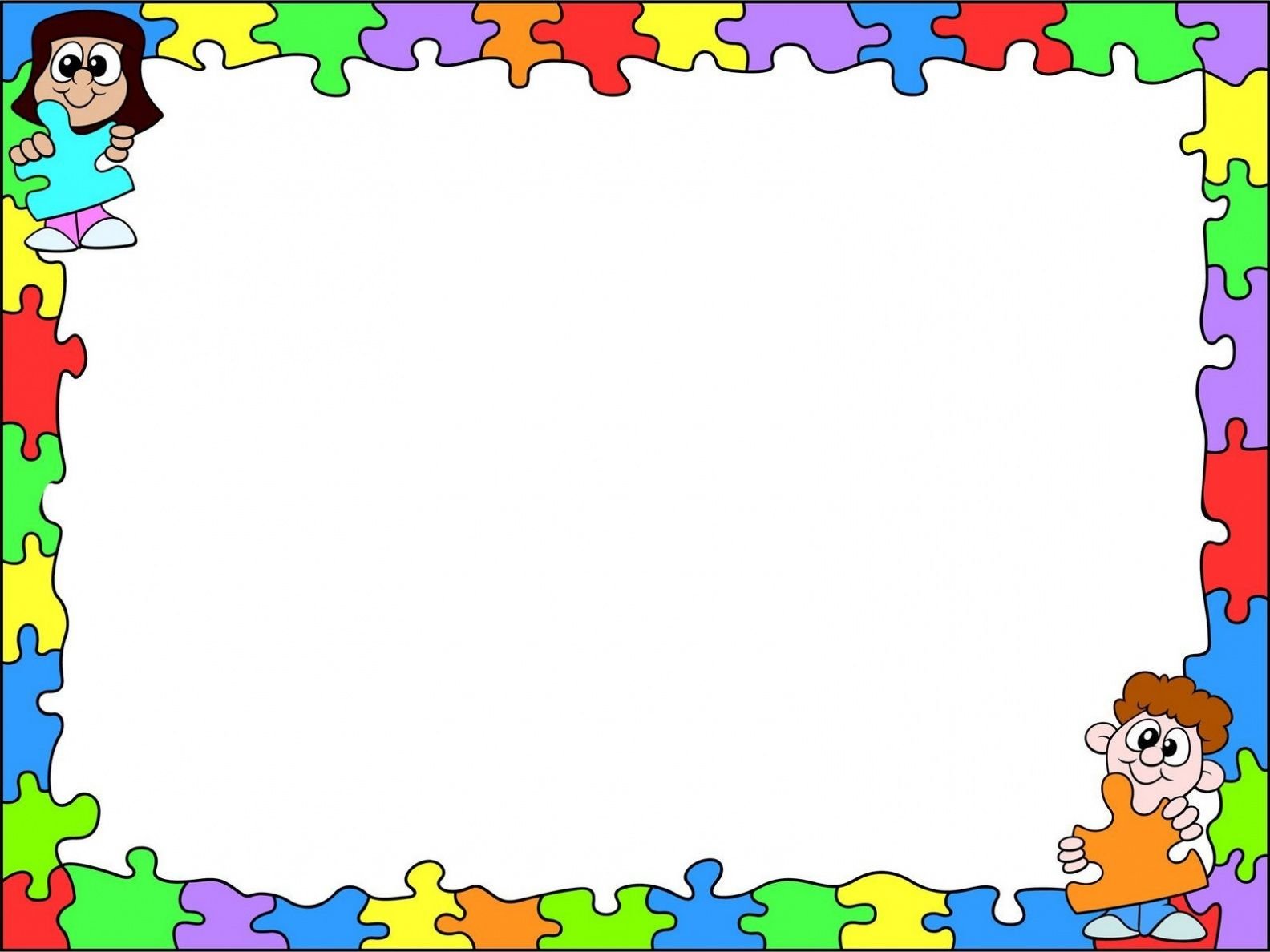 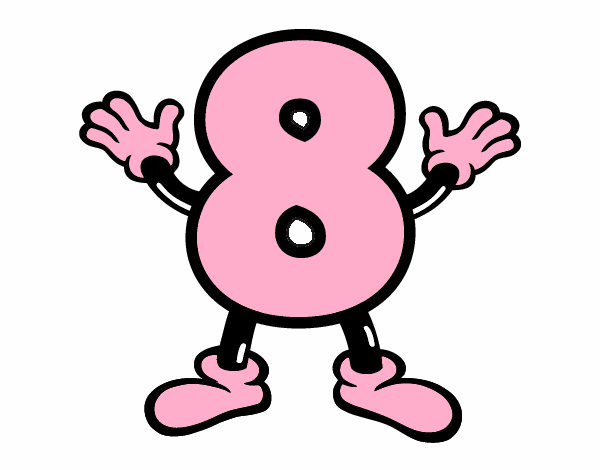 Сколько ходят в садик ?
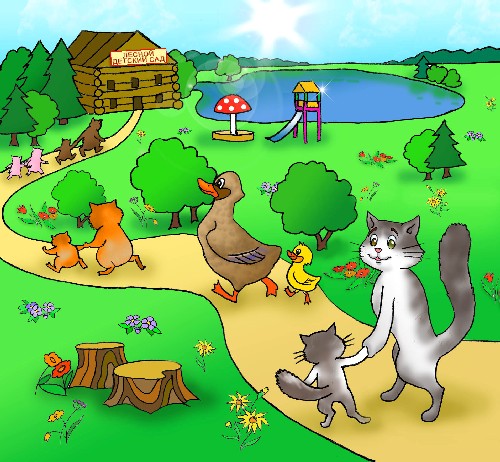 Два зайчонка, шесть ежат
Ходят вместе в детский сад.
Посчитать мы вас попросим
Сколько в садик ходят……?
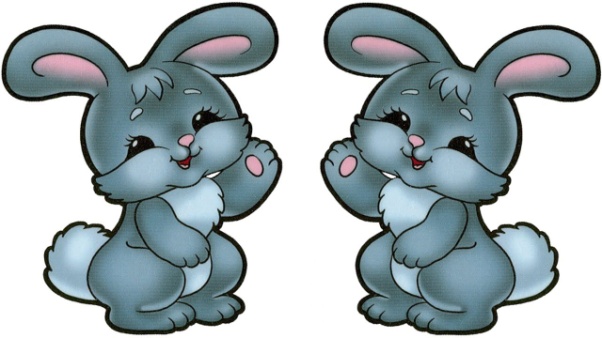 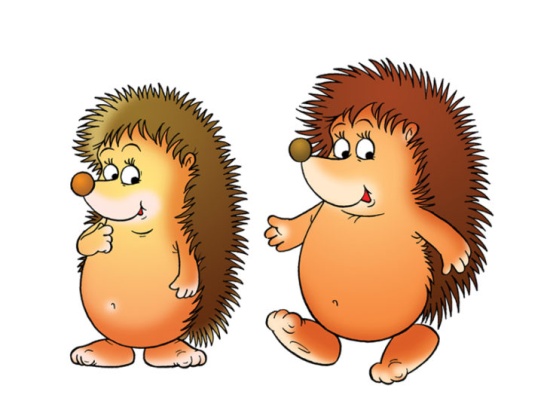 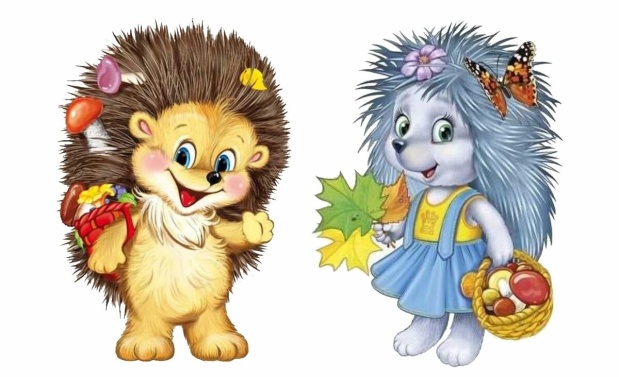 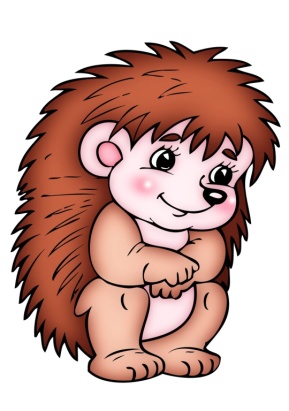 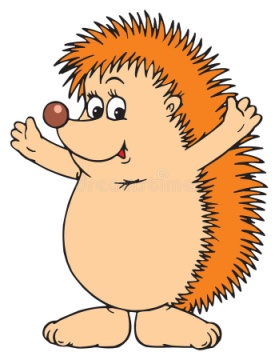 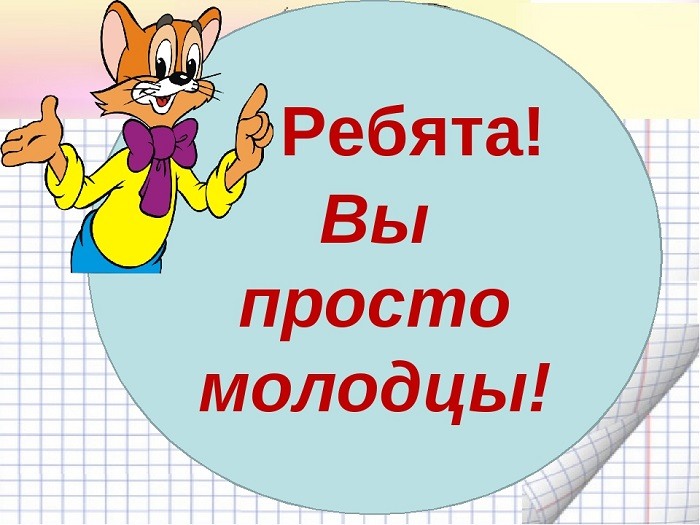